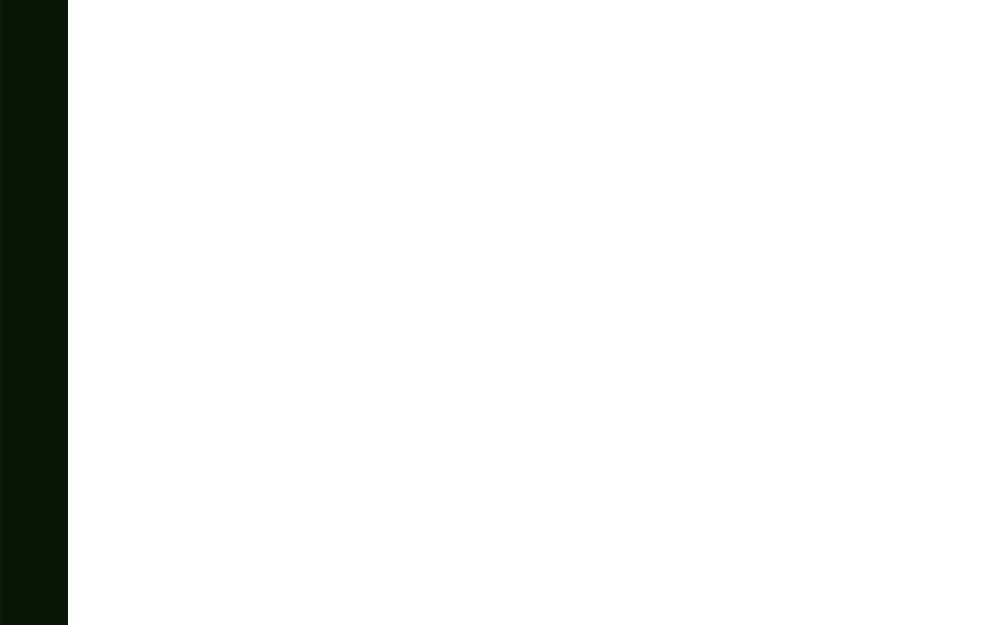 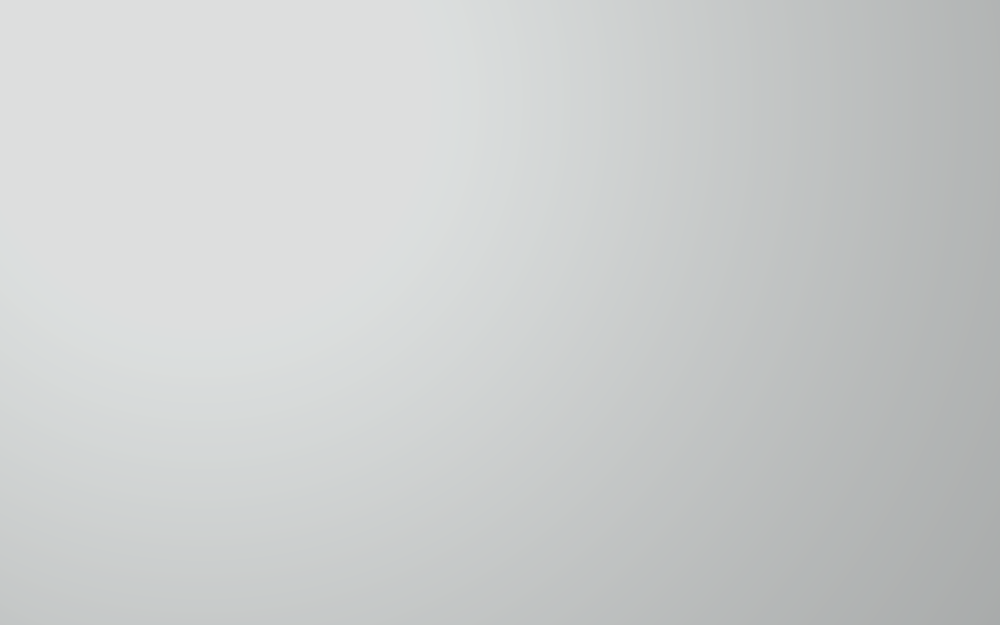 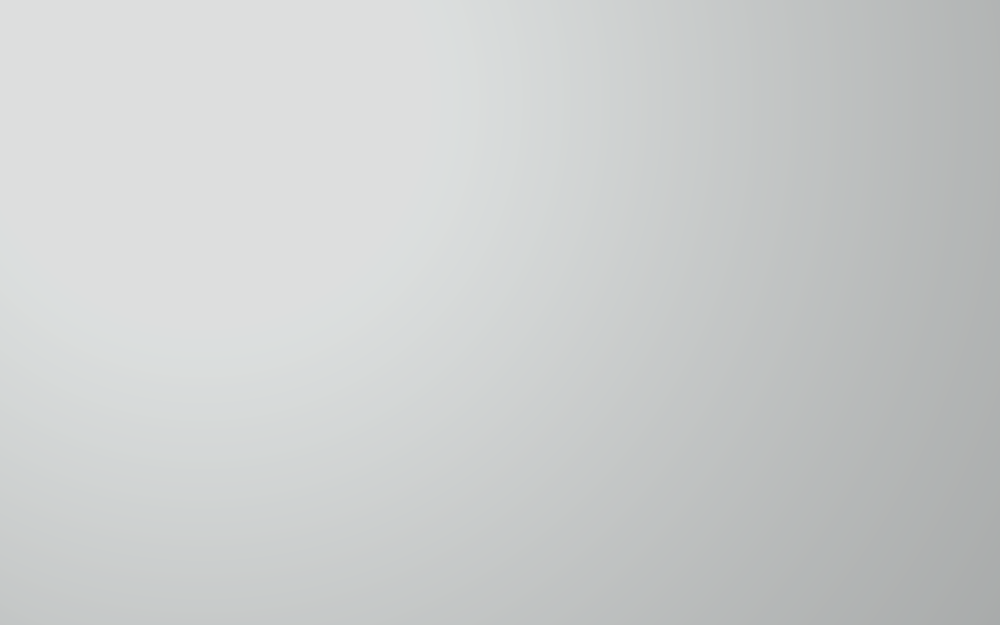 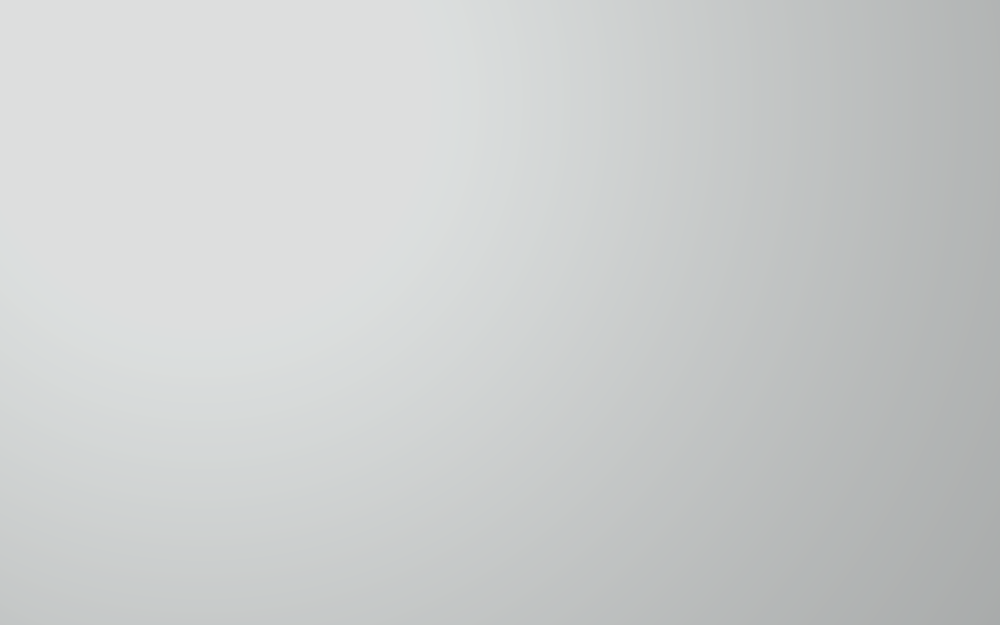 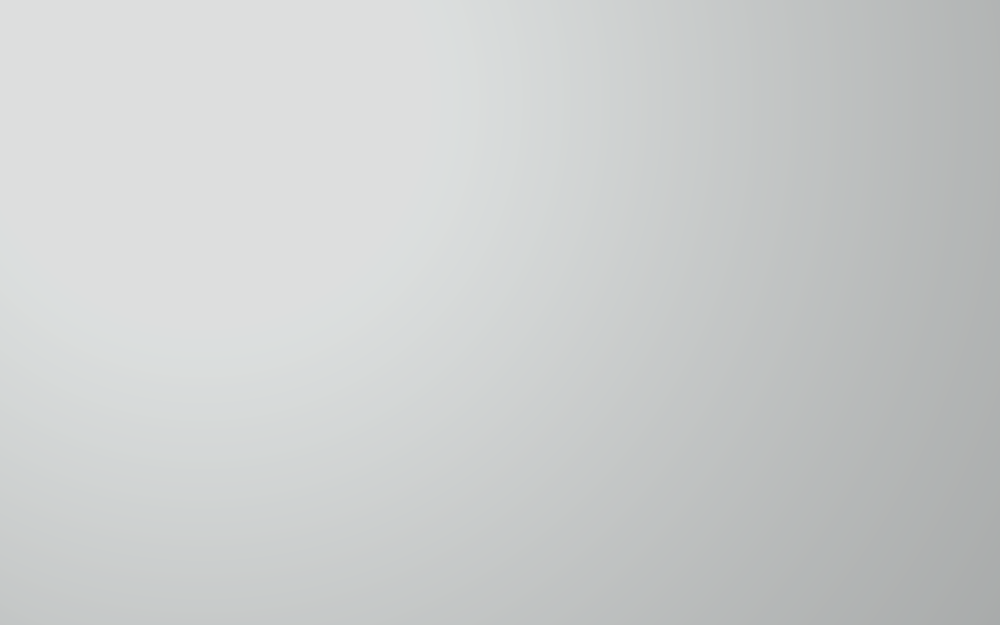 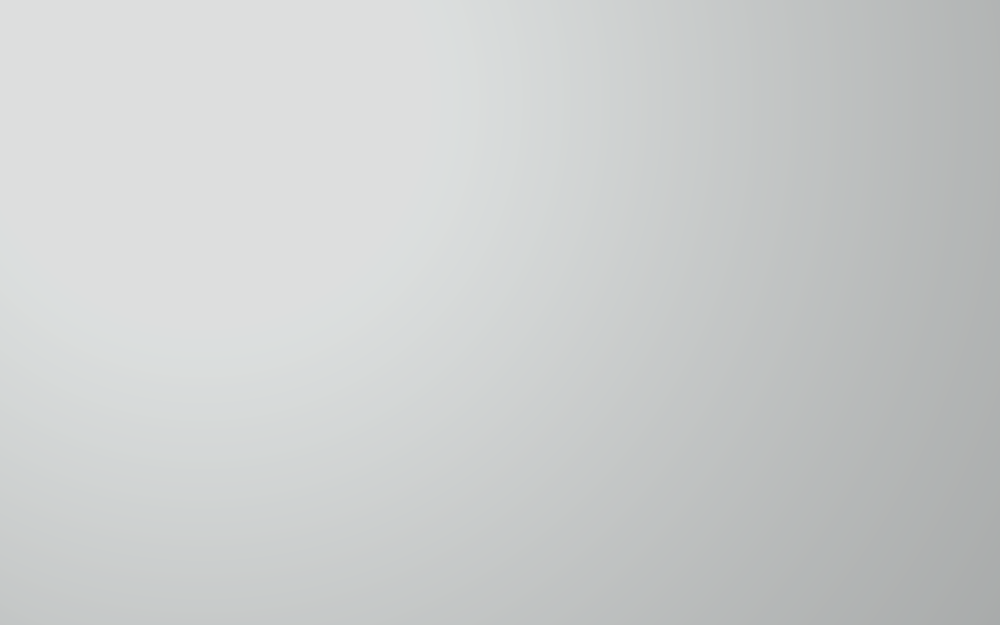 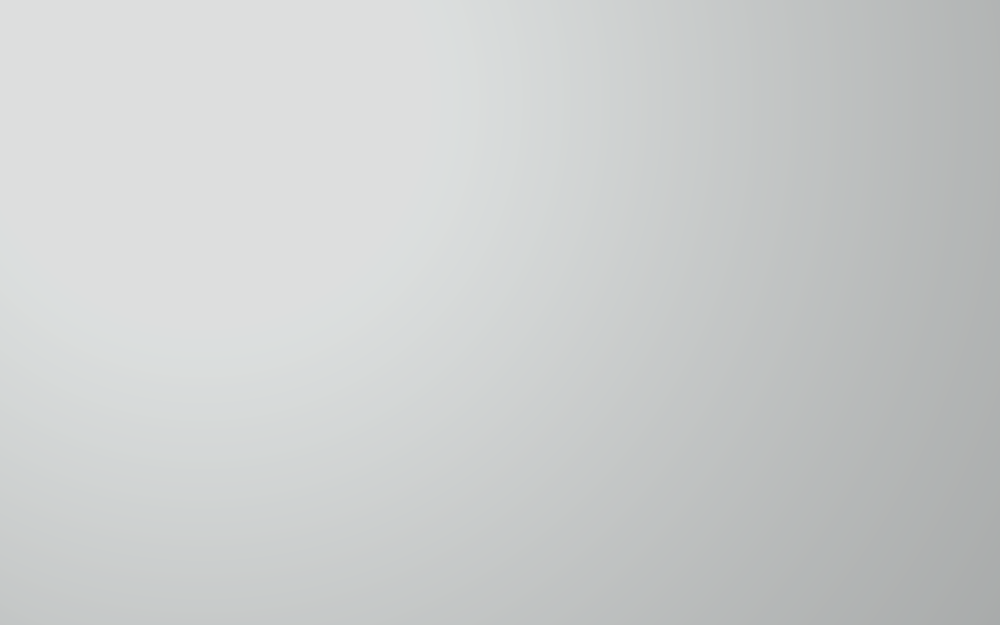 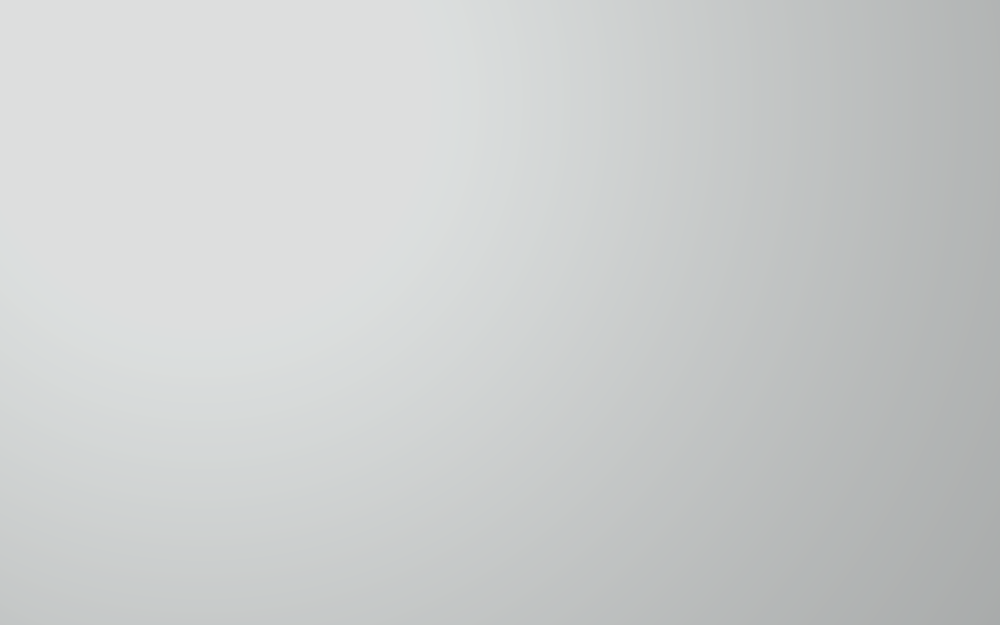 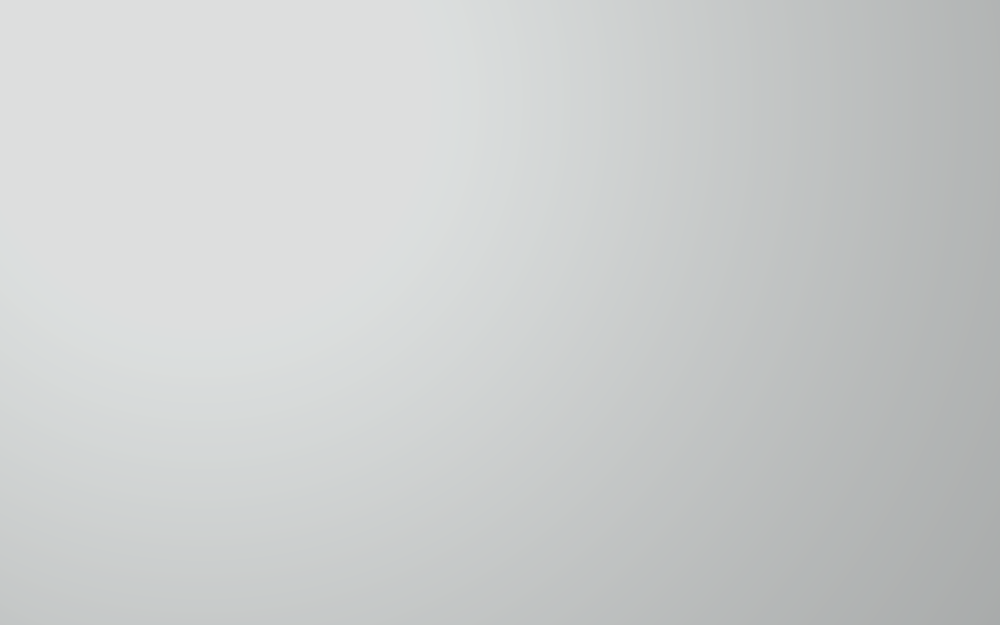 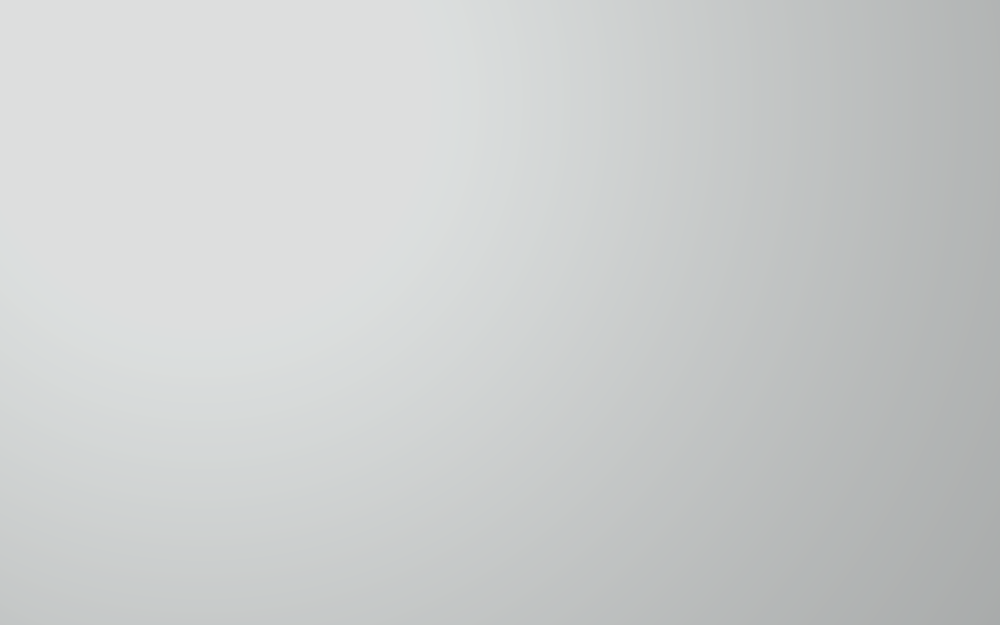 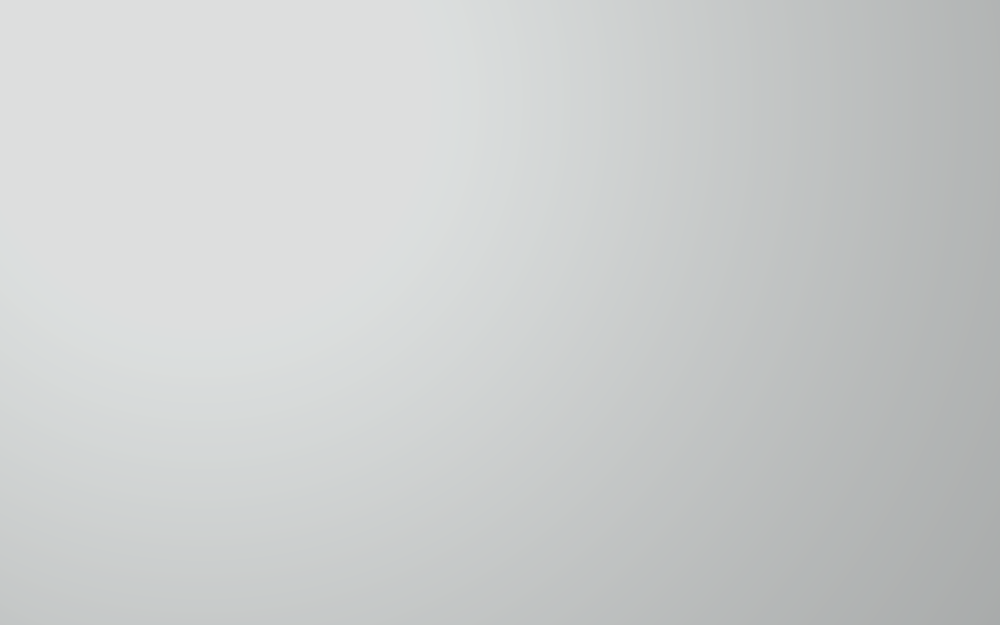 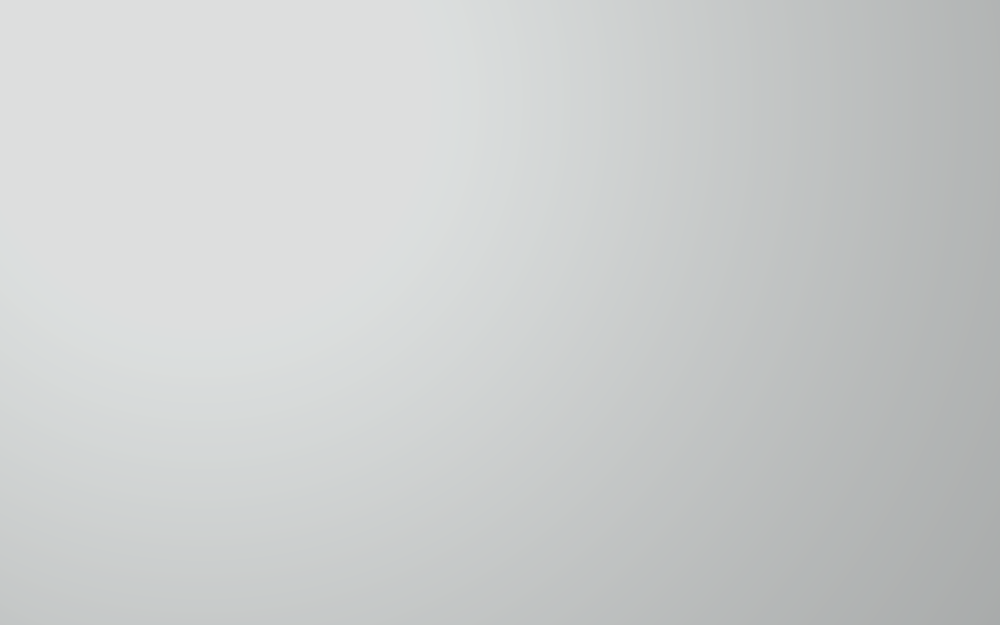 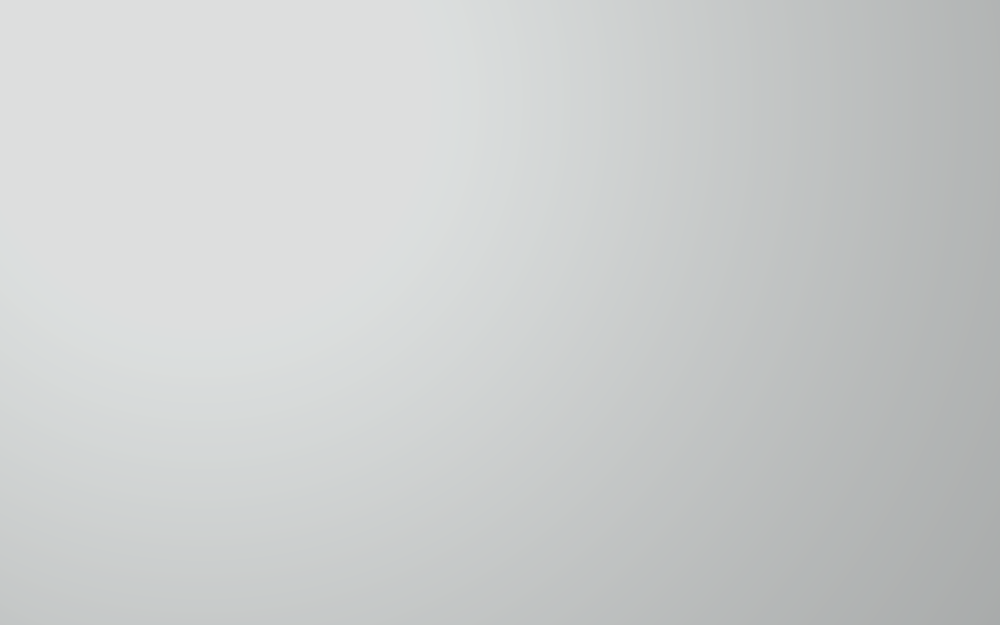 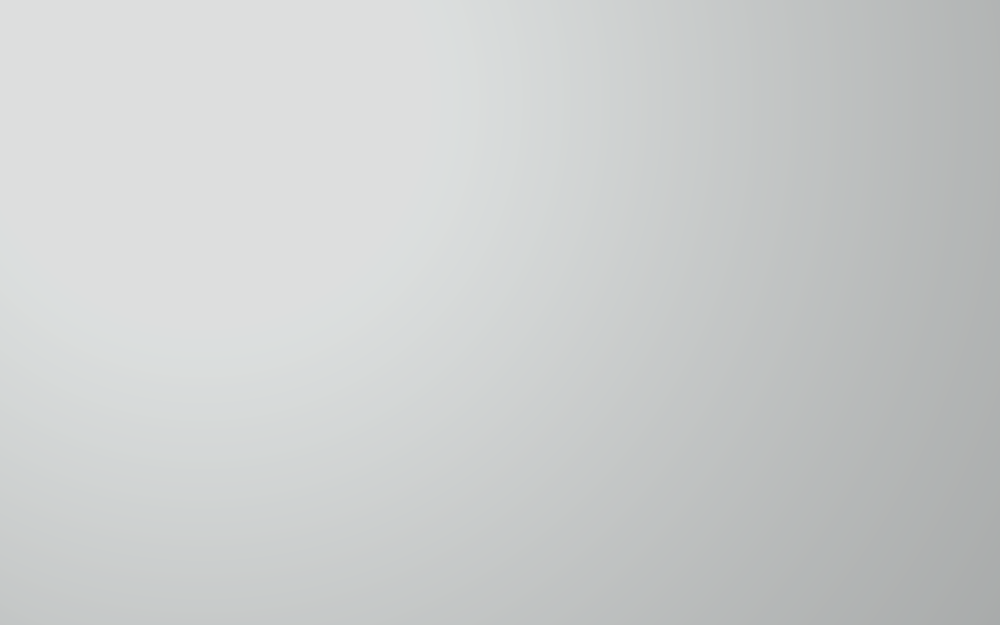 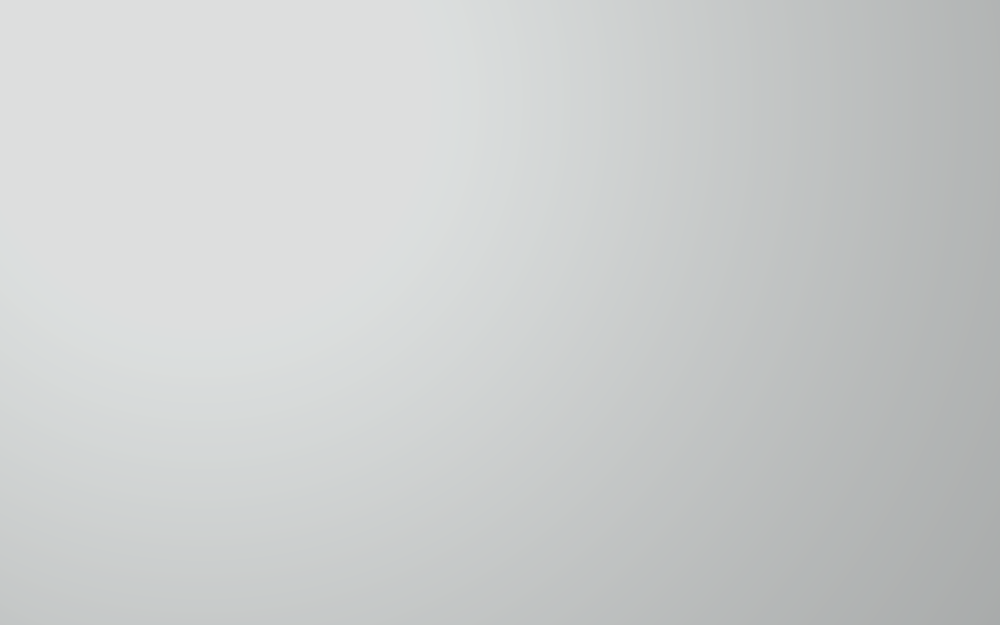 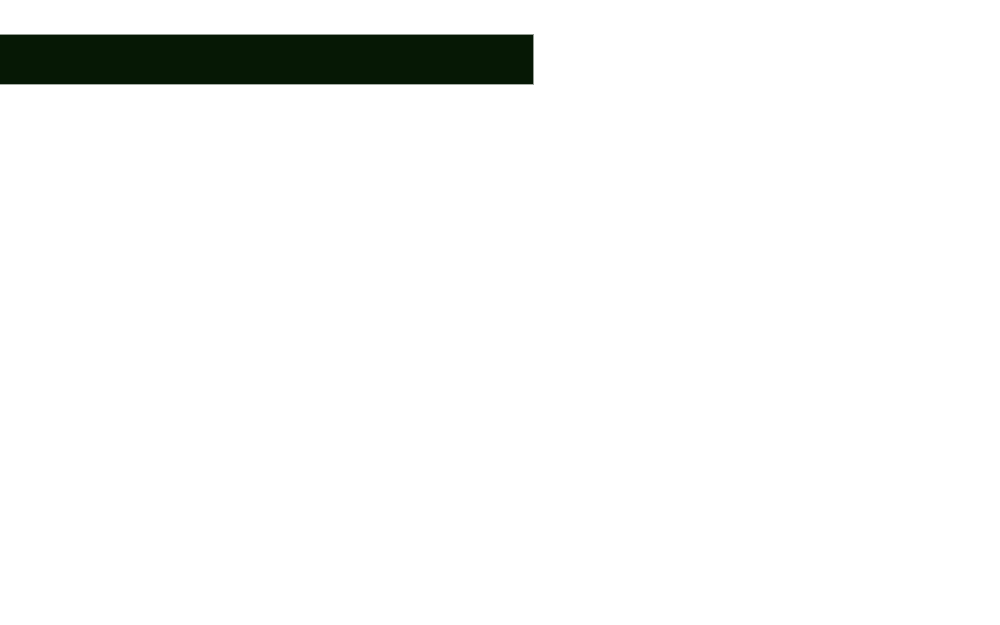 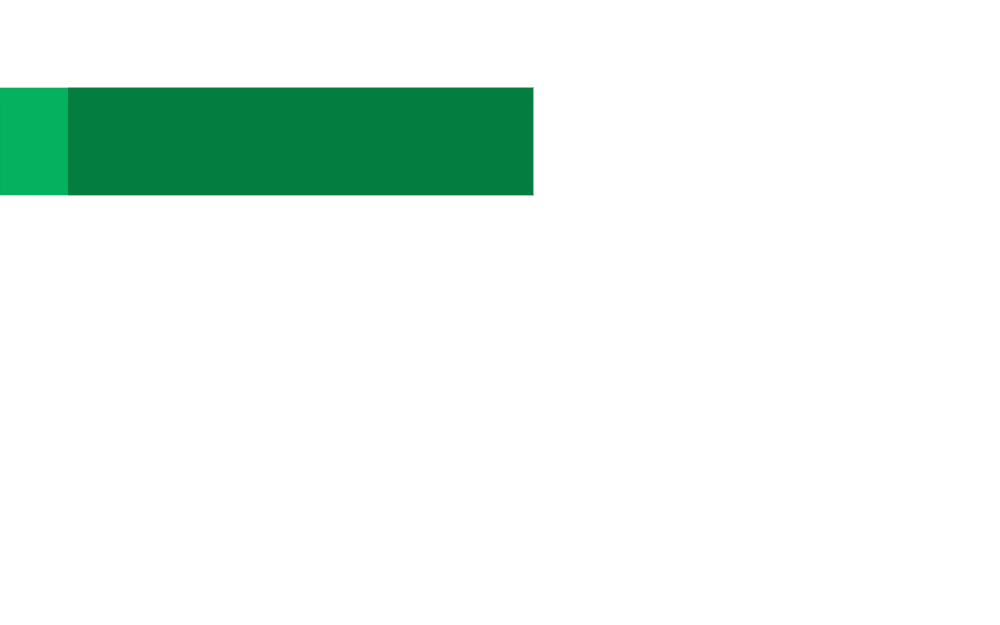 تقدير الذات والثقة بالنفس
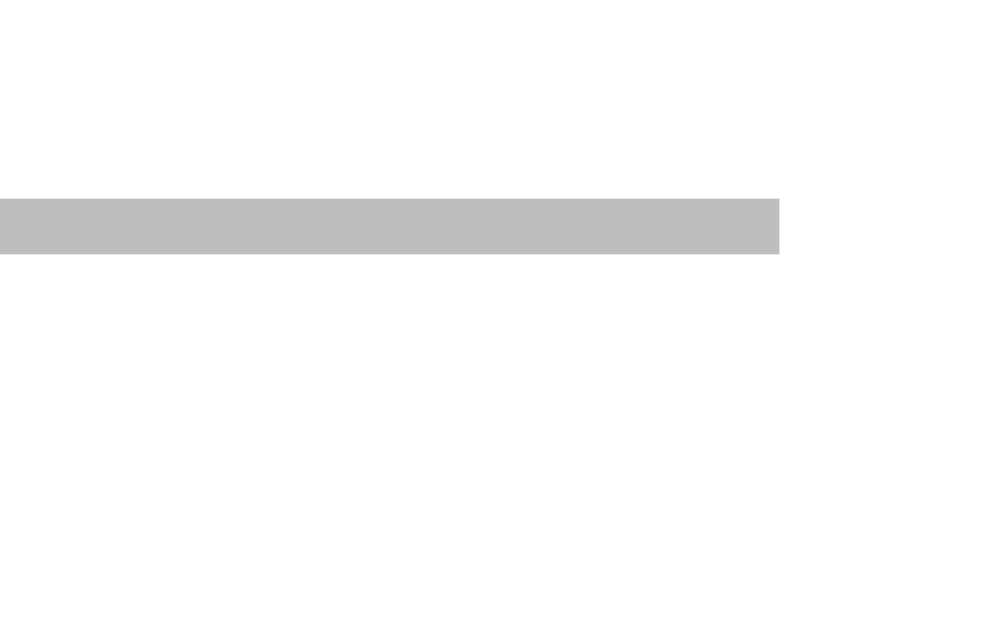 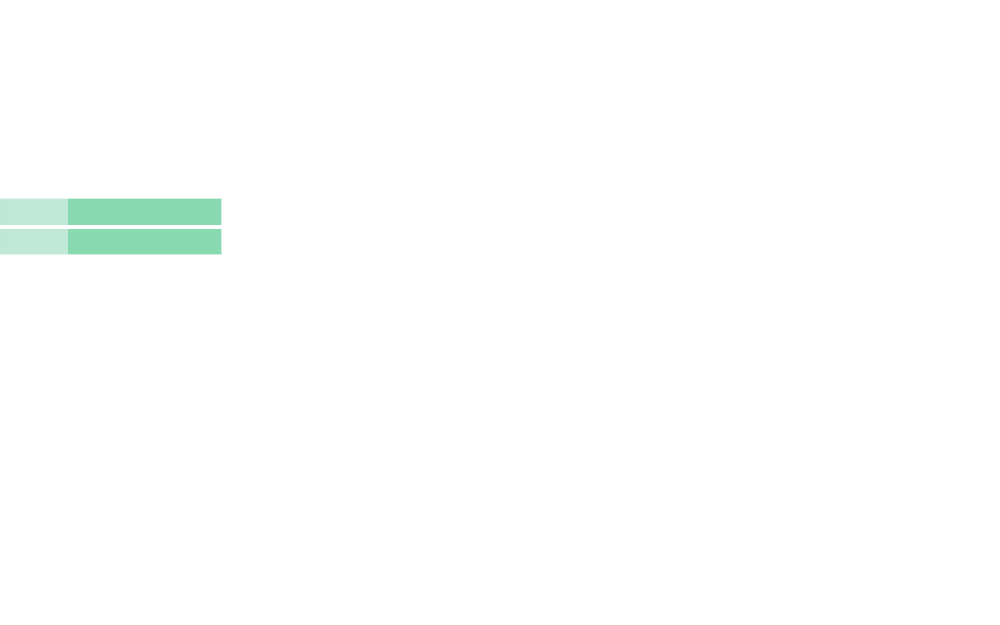 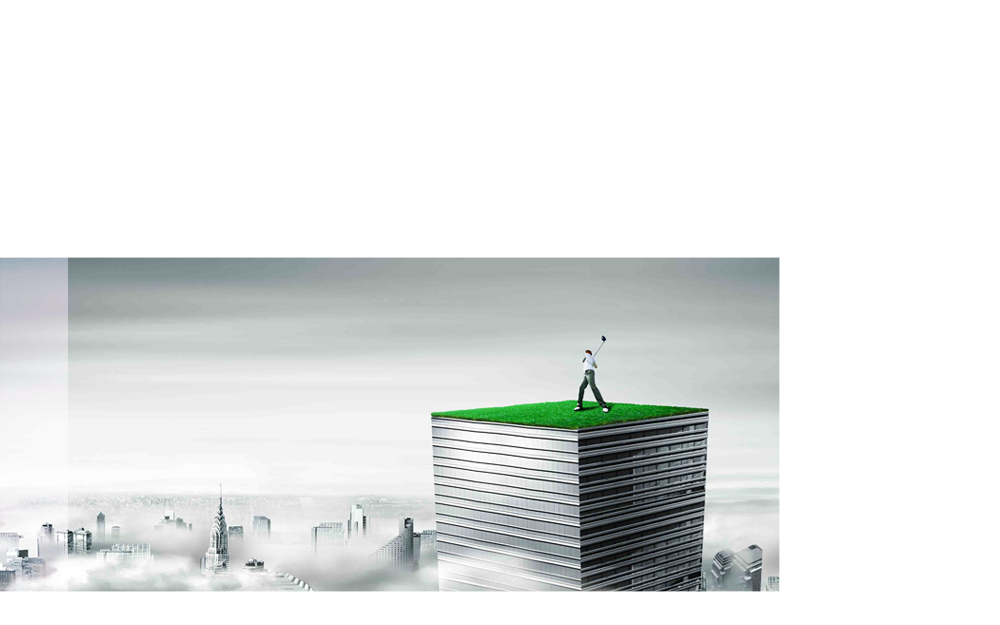 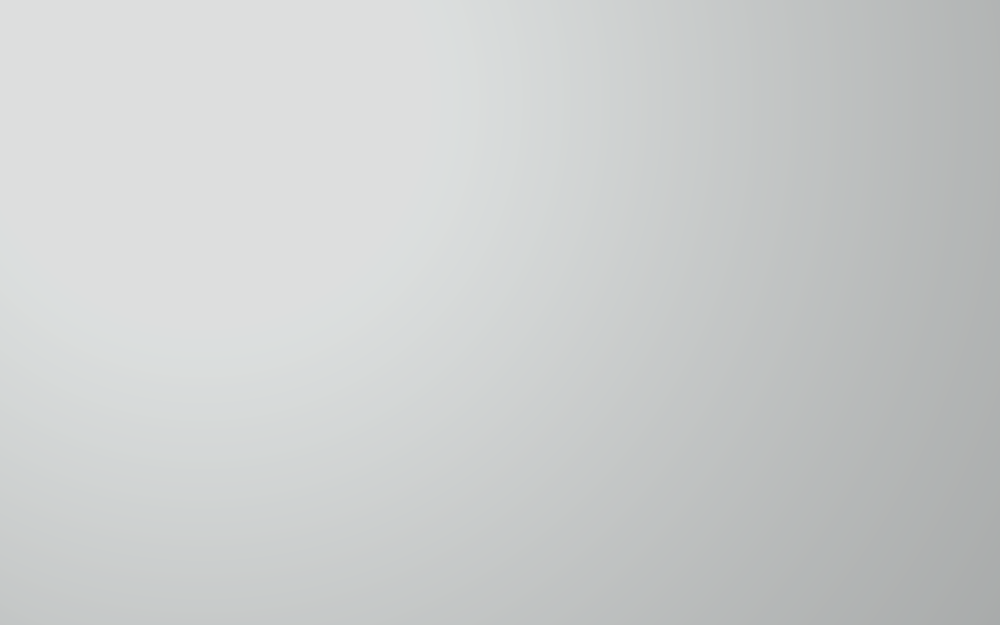 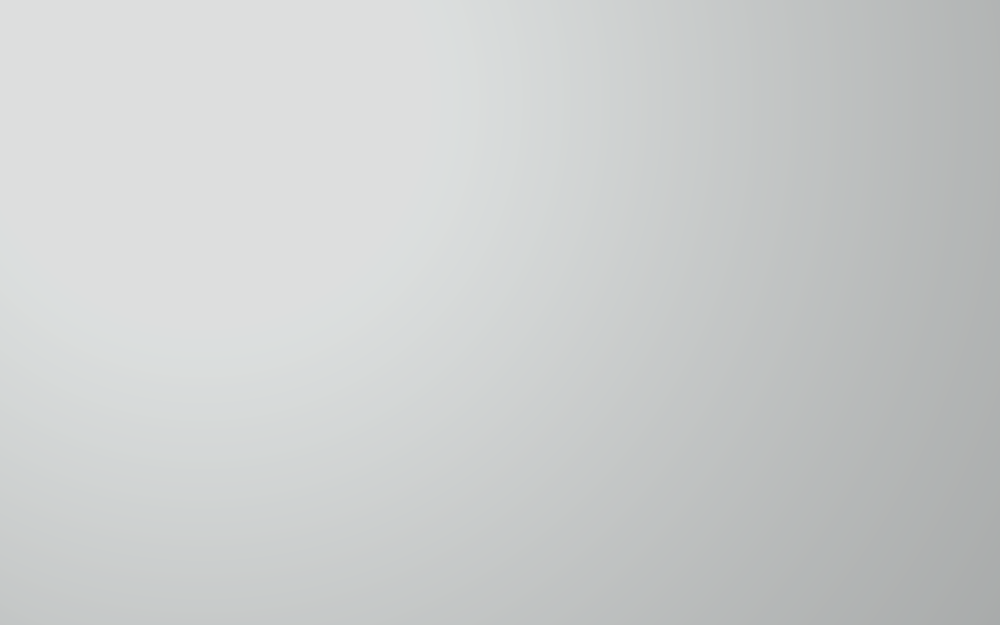 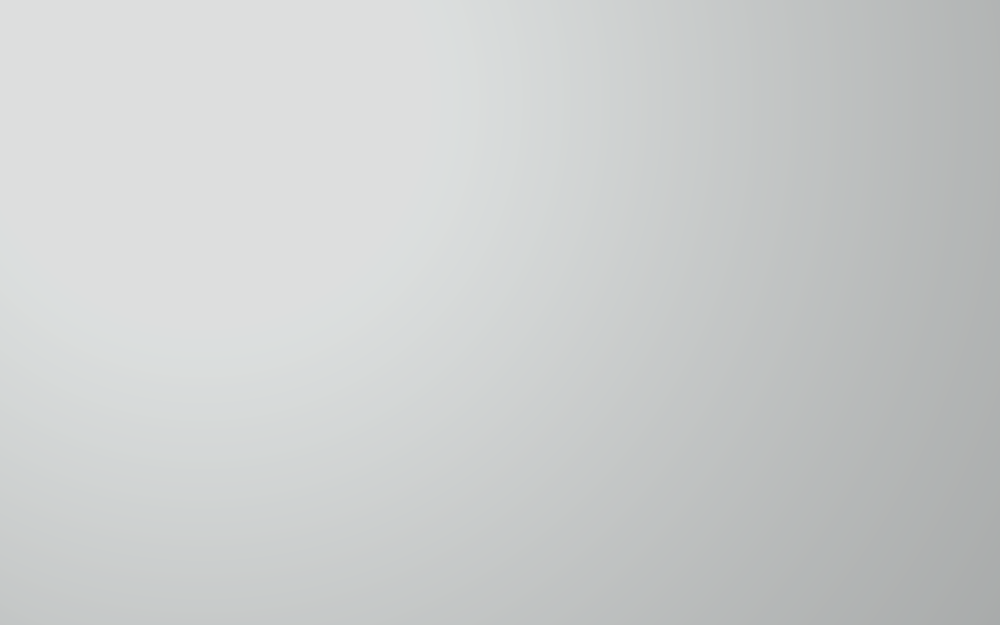 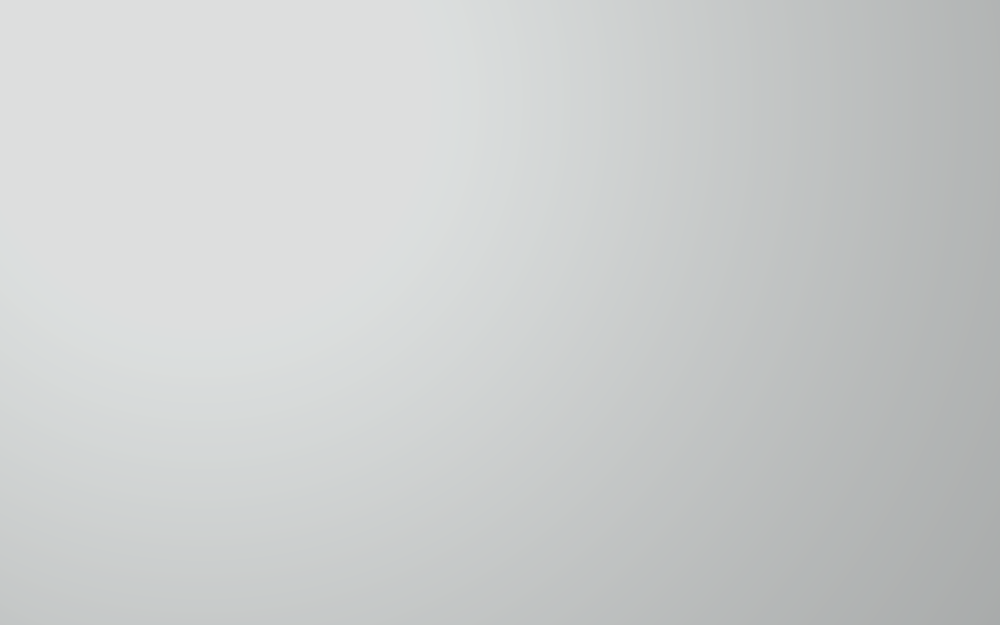 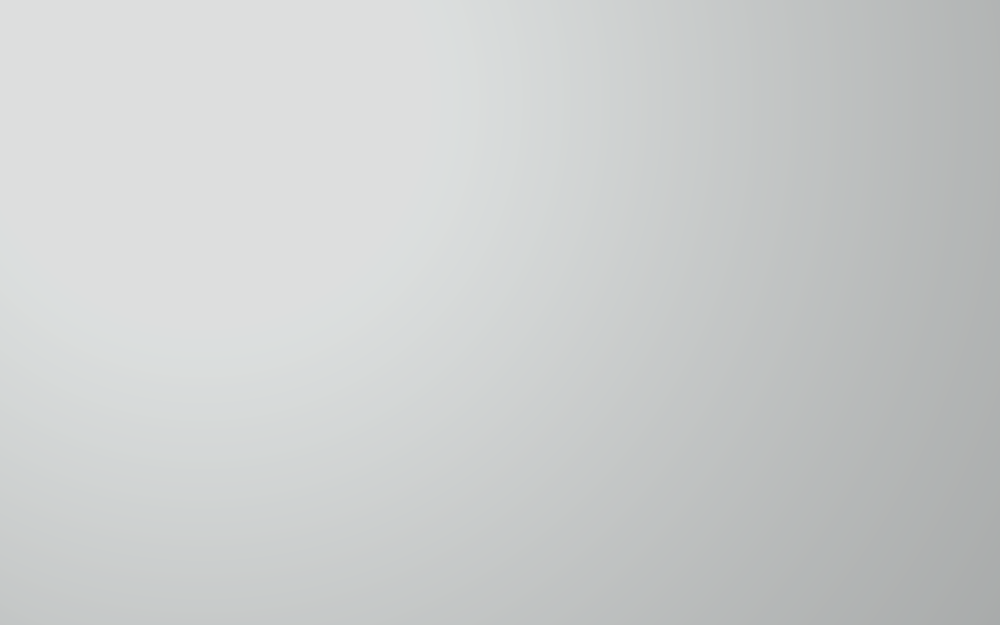 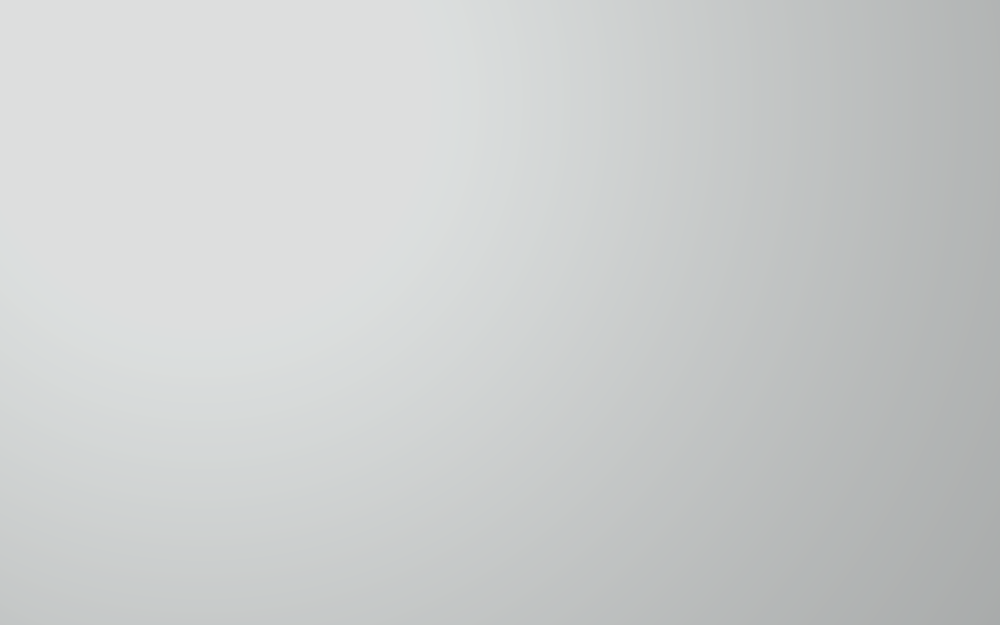 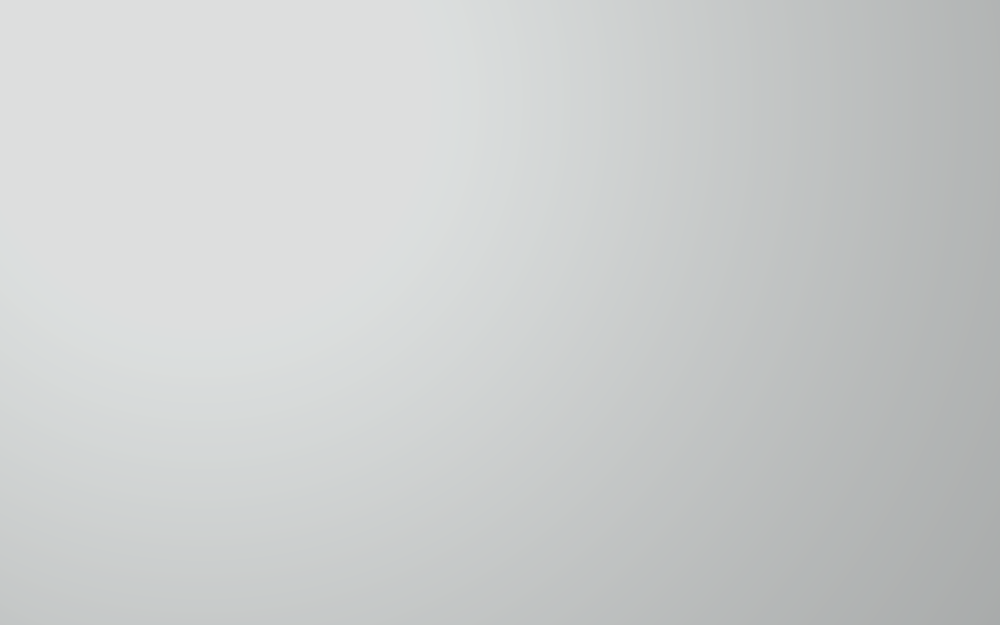 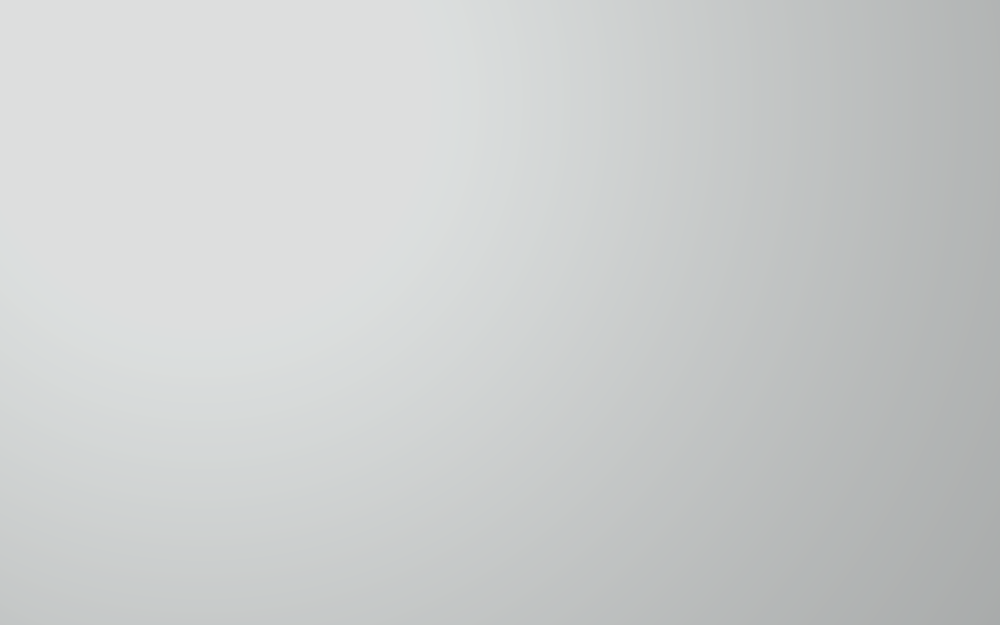 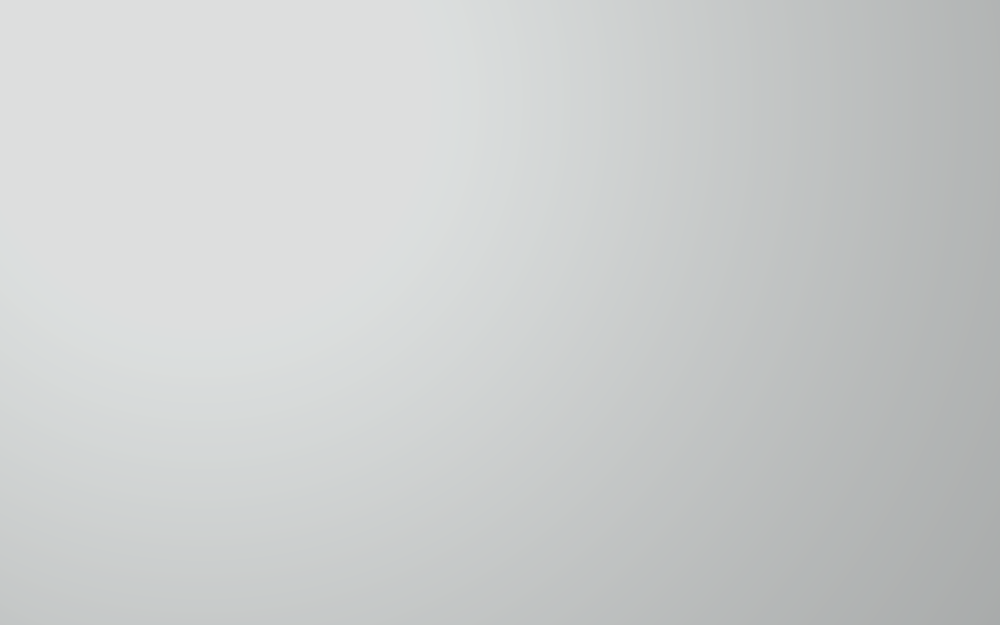 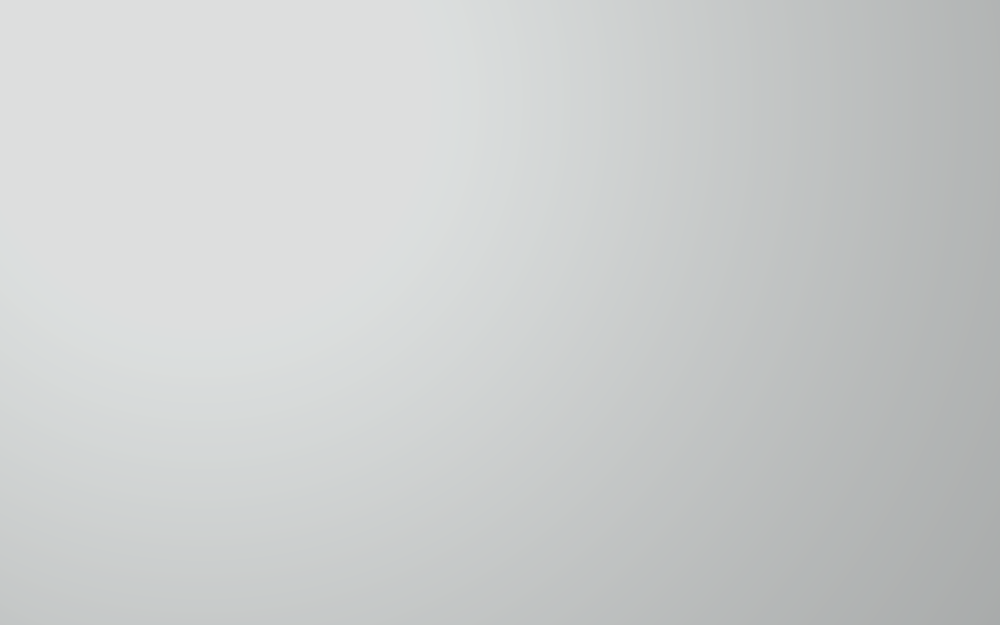 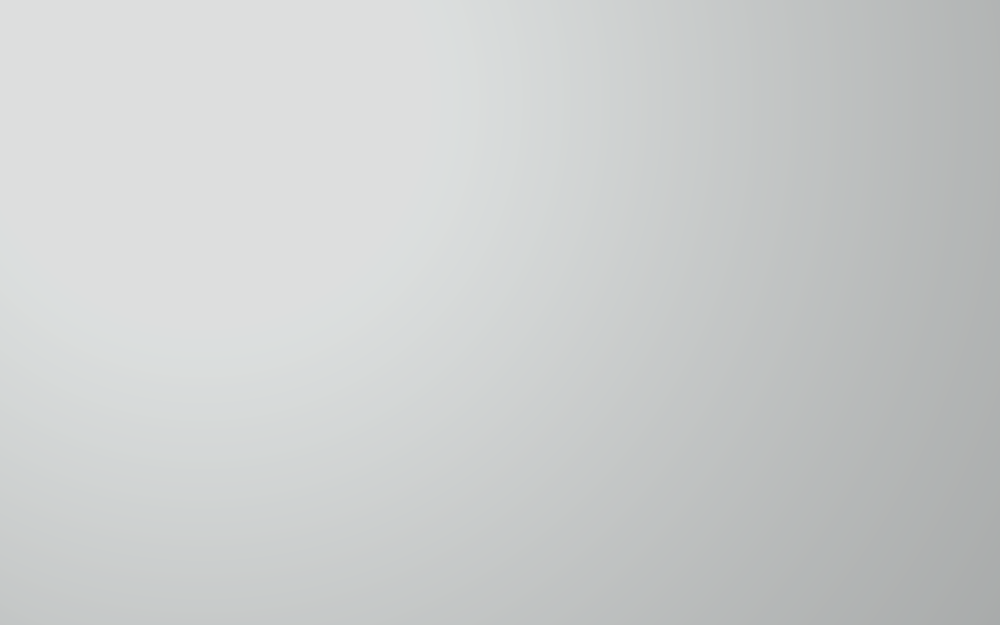 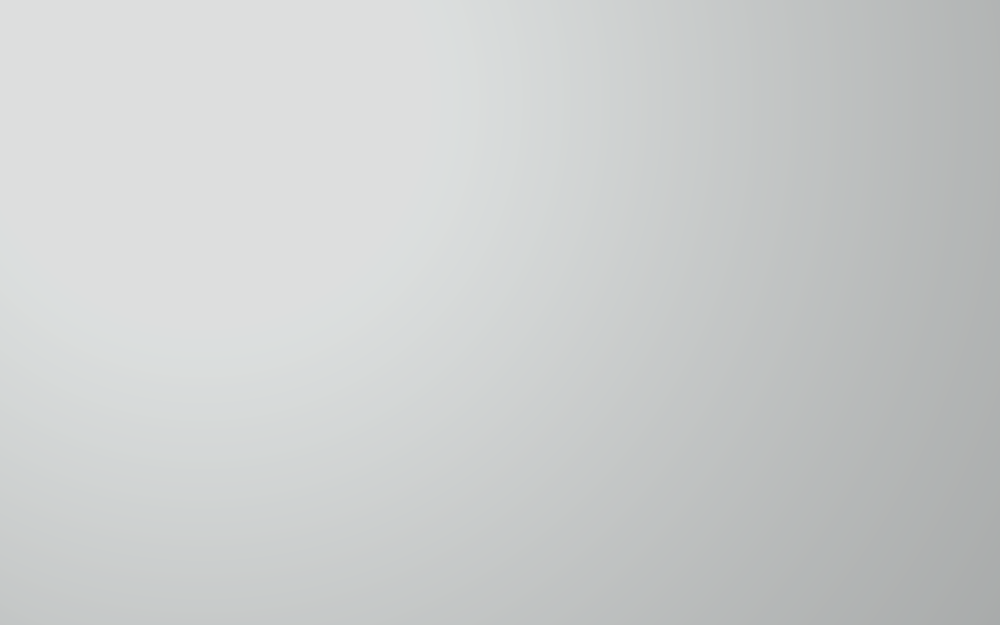 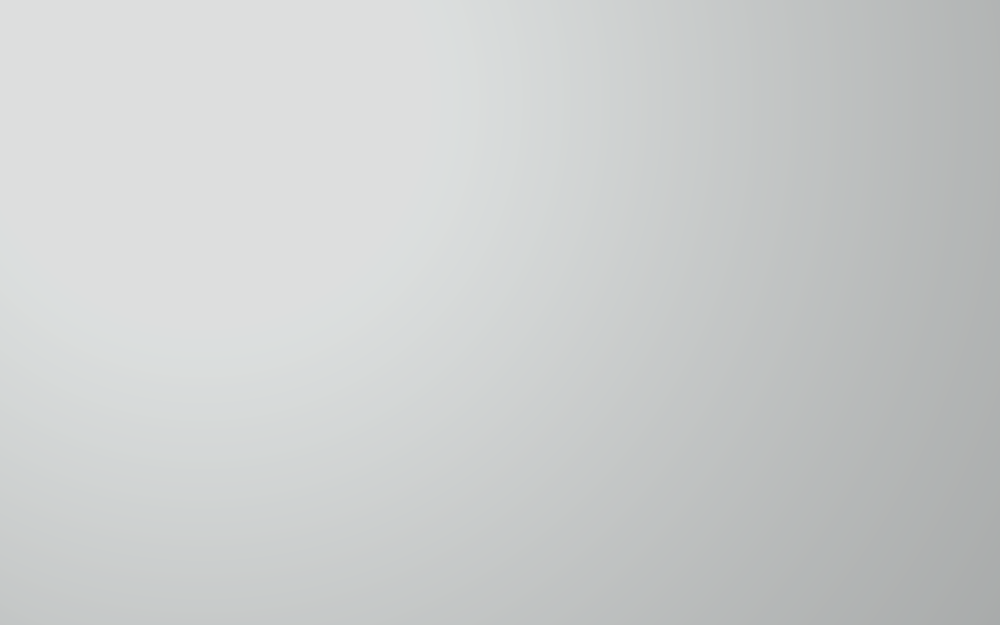 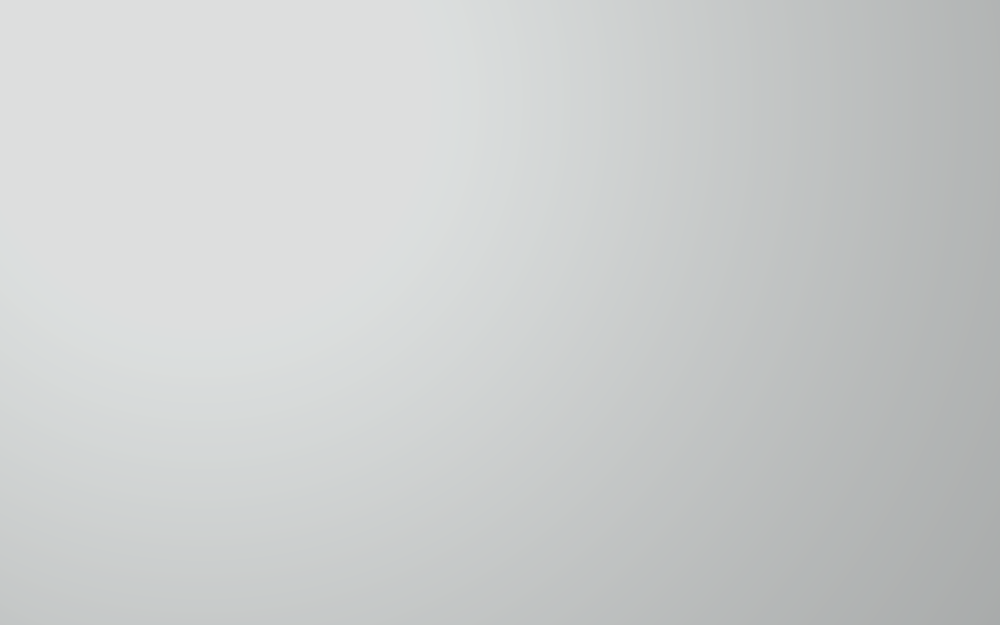 تقديم
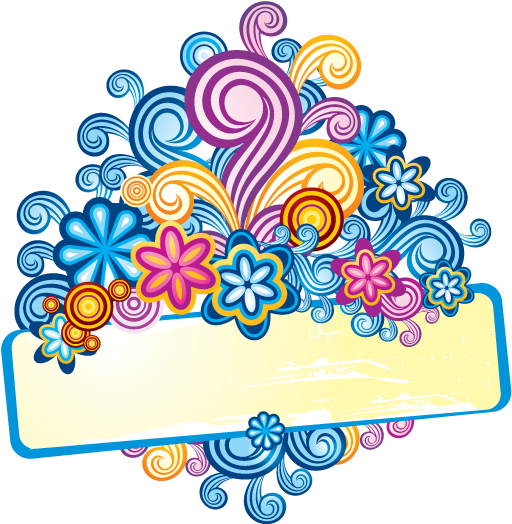 السلام عليكم ورحمـة الله وبركاته
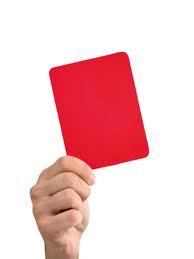 تنبيهات قبل الدخول في الدورة
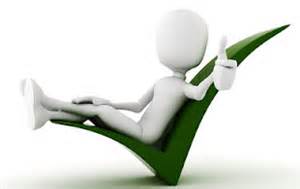 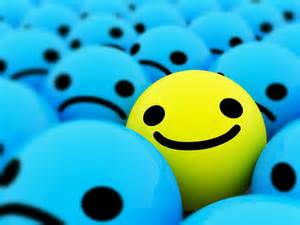 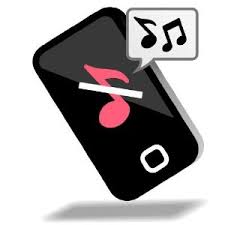 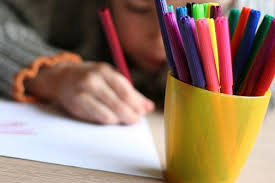 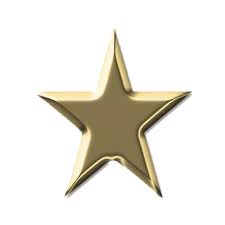 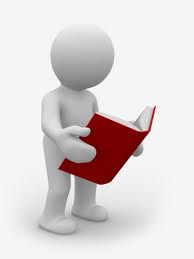 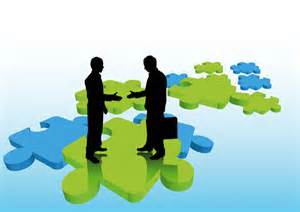 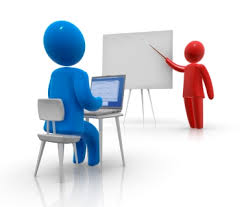 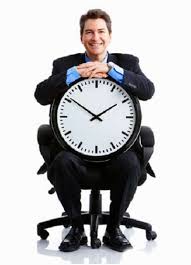 3
الاتفاقيات
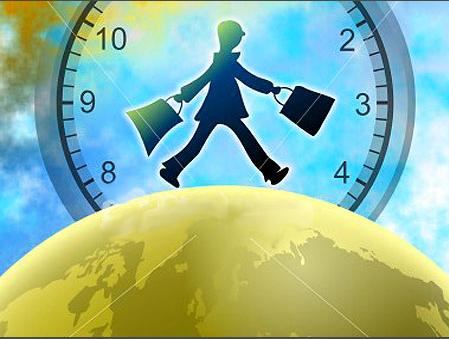 الإلتزام بوقت البرنامج وفترات الاستراحة
 دليل وعيك
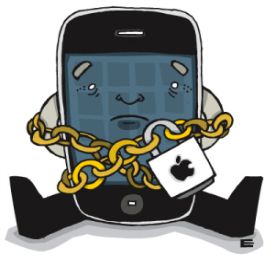 لاتدع هاتفك المتنقل يشوش أفكار من حولك
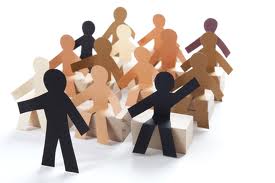 الأسئلة والنقاش متاحة في محتوى البرنامج
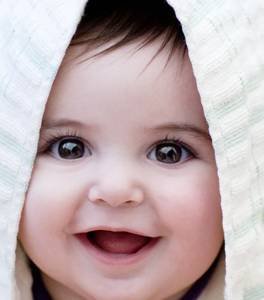 إبتسامتك و تعاونك دليل حب العمل الجماعي
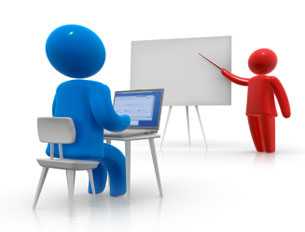 تأقلمك مع المدرب و تنفيذ التمارين يسهل
 استيعاب المادة العلمية
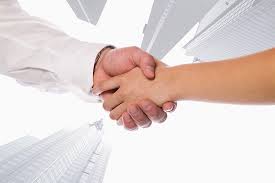 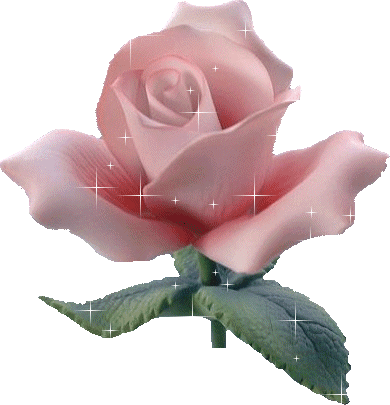 أهداف الدورة
تعريف المشاركين بماهية تقدير الذات وأقسامها.
1
تزويد المشاركين بصفات المقدرين لأنفسهم
2
تزويد المشاركين بمهارات زيادة تقدير الذات.
3
تعريف المشاركين بالتفكير السلبي ومعالجته.
4
تعريف المشاركين بالثقة بالنفس.
5
تعريف المشاركين بالفرق بين الثقة والغرور
6
تعريف المشاركين باهتزاز الثقة بالنفس وانعدامها وانخفاضها
7
تدريب المشاركين على طرق اكتساب الثقة بالنفس وزيادتها
6
تعريف المشاركين بصفات الواثقة من نفسها وتطبيقها
7
الهدف العام للبرنامج التدريبي
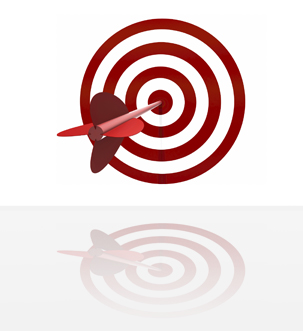 تزويد المشاركين بالمعلومات والمهارات حول الثقة بالنفس وتقدير الذات وتعريفهم بالسلوك اللازم لبناء الثقة بالنفس وتقدير الذات وكيفية اكتساب الثقة وإبعاد التفكير السلبي
تقدير الذات
محاور الدورة
الثقة بالنفس
الوحدة التدريبية الاولى
الوحدة التدريبية الثانية
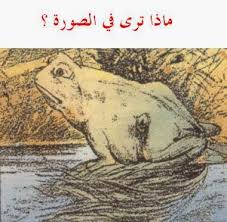 تمرين مقايضة البطاقات